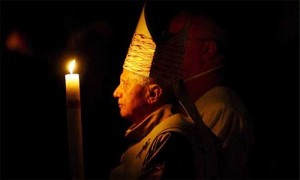 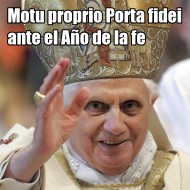 CARTA APOSTÓLICA EN         FORMA DE MOTU PROPRIO
PORTA FIDEI
DEL SUMO PONTÍFICE BENEDICTO XVI
CON LA QUE SE CONVOCA EL AÑO DE LA FE
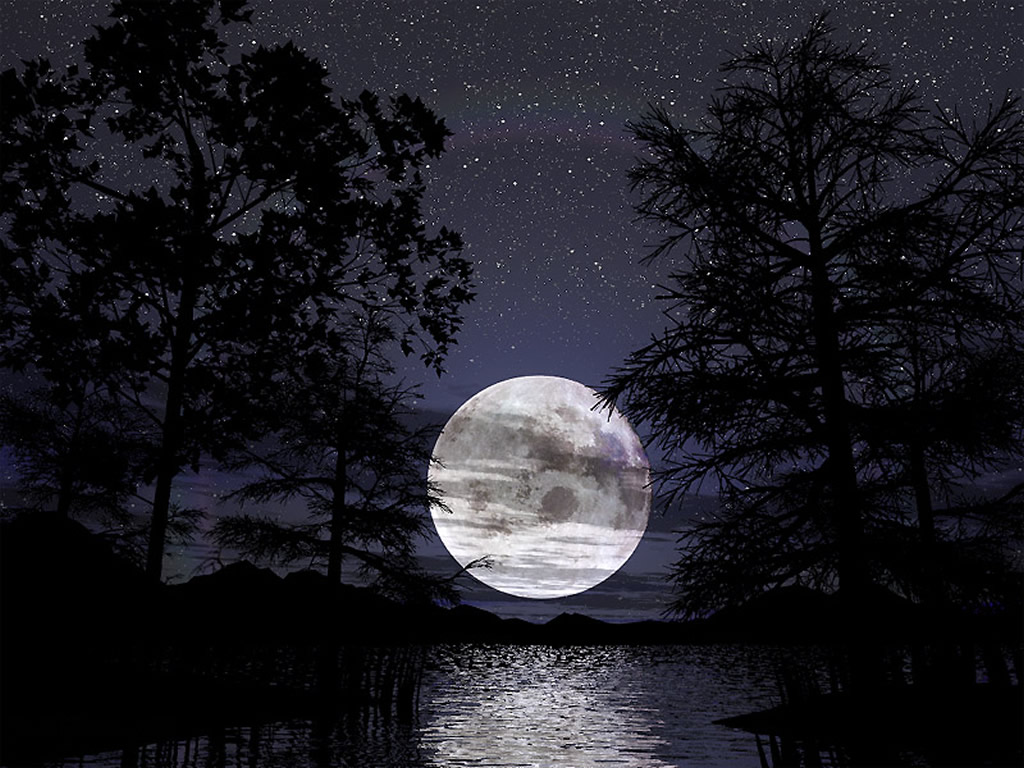 DATOS GENERALES
	Dado en Roma, junto a San Pedro, el 11 	de octubre del año 2011, séptimo de mi 	Pontificado.
	Tiene 15 números, 22 citas a pié de 	página.
	Más de 100 veces aparece la palabra fe 	y 10 veces la palabra Año de la fe.	
	Cerca de 56 citas bíblicas.
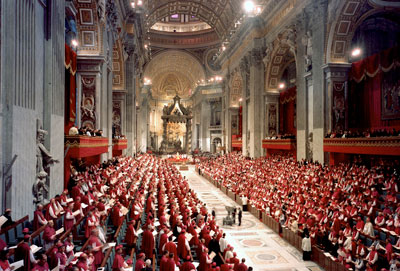 CONTENIDO
EN TÍTULOS
DE LOS 
15 NÚMEROS.
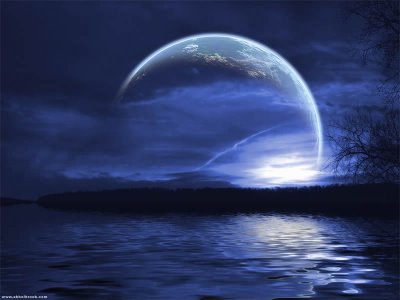 10 veces aparece
“Año de la fe”
Veamos su contexto
Una en el título y otra en las notas.
4. (1) A la luz de todo esto, he decidido convocar un Año de la fe. Comenzará el 11 de octubre de 2012, en el cincuenta aniversario de la apertura del Concilio Vaticano II, y terminará en la solemnidad de Jesucristo, Rey del Universo, el 24 de noviembre de 2013. En la fecha del 11 de octubre de 2012, se celebrarán también los veinte años de la publicación del Catecismo de la Iglesia Católica, promulgado por mi Predecesor, el beato Papa Juan Pablo II,[3]con la intención de ilustrar a todos los fieles la fuerza y belleza de la fe. Este documento, auténtico fruto del Concilio Vaticano II, fue querido por el Sínodo Extraordinario de los Obispos de 1985 como instrumento al servicio de la catequesis[4], realizándose mediante la colaboración de todo el Episcopado de la Iglesia católica. Y precisamente he convocado la Asamblea General del Sínodo de los Obispos, en el mes de octubre de 2012, sobre el tema de La nueva evangelización para la transmisión de la fe cristiana.
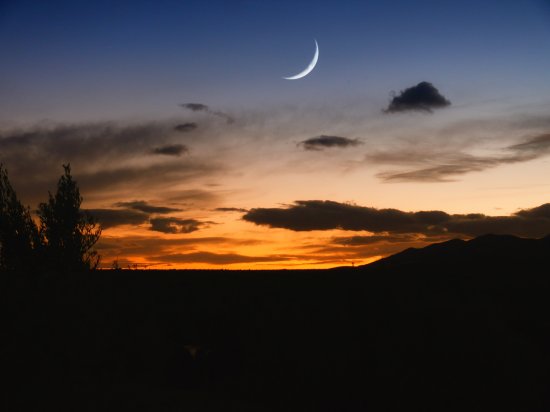 4. (2)Será una buena ocasión para introducir a todo el cuerpo eclesial en un tiempo de especial reflexión y redescubrimiento de la fe. No es la primera vez que la Iglesia está llamada a celebrar un Año de la fe.
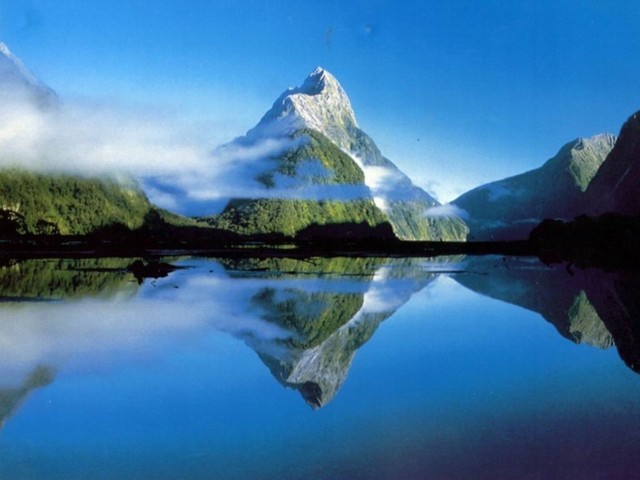 5. ( 3 )He pensado que iniciar el Año de la fe coincidiendo con el cincuentenario de la apertura del Concilio Vaticano II puede ser una ocasión propicia para comprender que los textos dejados en herencia por los Padres conciliares, según las palabras del beato Juan Pablo II, «no pierden su valor ni su esplendor. Es necesario leerlos de manera apropiada y que sean conocidos y asimilados como textos cualificados y normativos del Magisterio, dentro de la Tradición de la Iglesia. […] Siento más que nunca el deber de indicar el Concilio como la gran gracia de la que la Iglesia se ha beneficiado en el siglo XX. Con el Concilio se nos ha ofrecido una brújula segura para orientarnos en el camino del siglo que comienza»[9]. Yo también deseo reafirmar con fuerza lo que dije a propósito del Concilio pocos meses después de mi elección como Sucesor de Pedro: «Si lo leemos y acogemos guiados por una hermenéutica correcta, puede ser y llegar a ser cada vez más una gran fuerza para la renovación siempre necesaria de la Iglesia»[10].
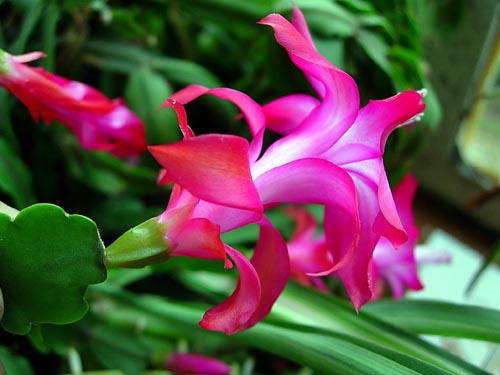 6. ( 4 ) En esta perspectiva, el Año de la fe es una invitación a una auténtica y renovada conversión al Señor, único Salvador del mundo. Dios, en el misterio de su muerte y resurrección, ha revelado en plenitud el Amor que salva y llama a los hombres a la conversión de vida mediante la remisión de los pecados (cf. Hch 5, 31).
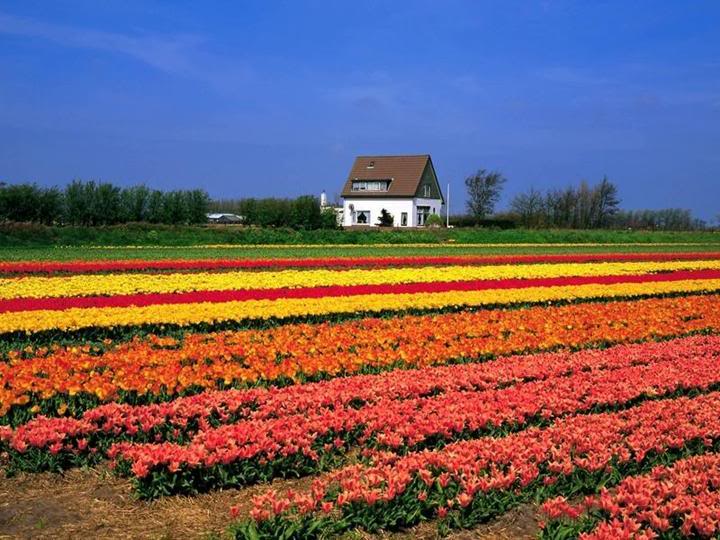 11. ( 5 ) Precisamente en este horizonte, el Año de la fe deberá expresar un compromiso unánime para redescubrir y estudiar los contenidos fundamentales de la fe, sintetizados sistemática y orgánicamente en el Catecismo de la Iglesia Católica. En efecto, en él se pone de manifiesto la riqueza de la enseñanza que la Iglesia ha recibido, custodiado y ofrecido en sus dos mil años de historia. Desde la Sagrada Escritura a los Padres de la Iglesia, de los Maestros de teología a los Santos de todos los siglos, el Catecismo ofrece una memoria permanente de los diferentes modos en que la Iglesia ha meditado sobre la fe y ha progresado en la doctrina, para dar certeza a los creyentes en su vida de fe.
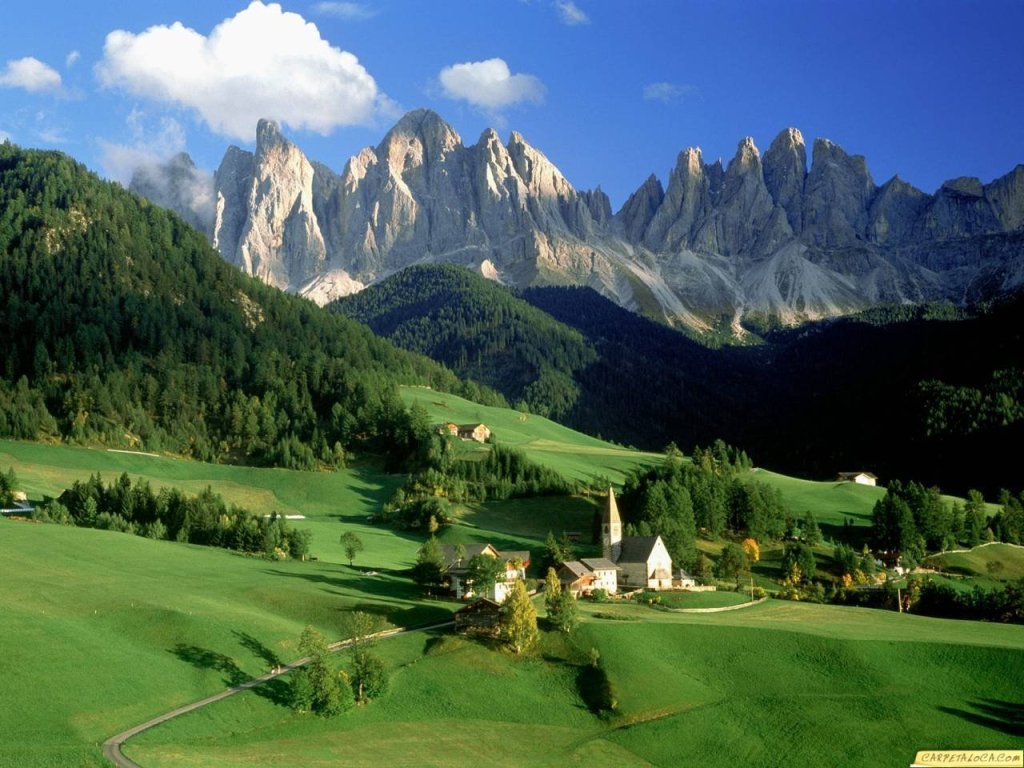 12. ( 6 ) 12. Así, pues, el Catecismo de la Iglesia Católica podrá ser en este Año un verdadero instrumento de apoyo a la fe, especialmente para quienes se preocupan por la formación de los cristianos, tan importante en nuestro contexto cultural. Para ello, he invitado a la Congregación para la Doctrina de la Fe a que, de acuerdo con los Dicasterios competentes de la Santa Sede, redacte una Nota con la que se ofrezca a la Iglesia y a los creyentes algunas indicaciones para vivir este Año de la fe de la manera más eficaz y apropiada, ayudándoles a creer y evangelizar.
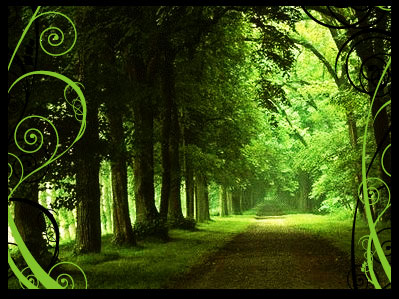 14. ( 7 ) El Año de la fe será también una buena oportunidad para intensificar el testimonio de la caridad. San Pablo nos recuerda: «Ahora subsisten la fe, la esperanza y la caridad, estas tres. Pero la mayor de ellas es la caridad» (1 Co 13, 13).
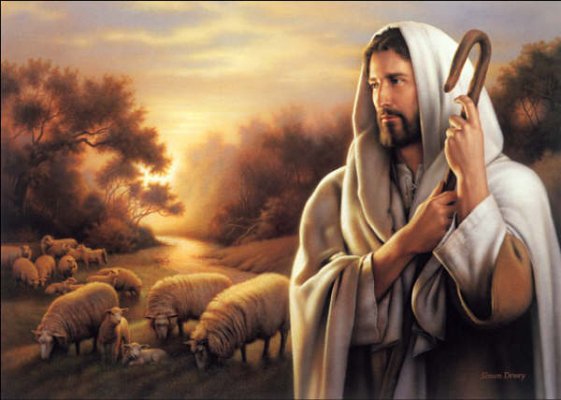 15. ( 8 ) «Que la Palabra del Señor siga avanzando y sea glorificada» (2 Ts 3, 1): que este Año de la fe haga cada vez más fuerte la relación con Cristo, el Señor, pues sólo en él tenemos la certeza para mirar al futuro y la garantía de un amor auténtico y duradero.
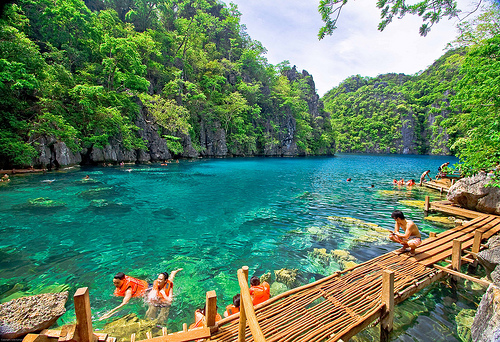 ALGUNAS
REFLEXIONES
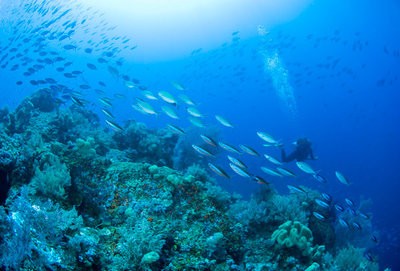 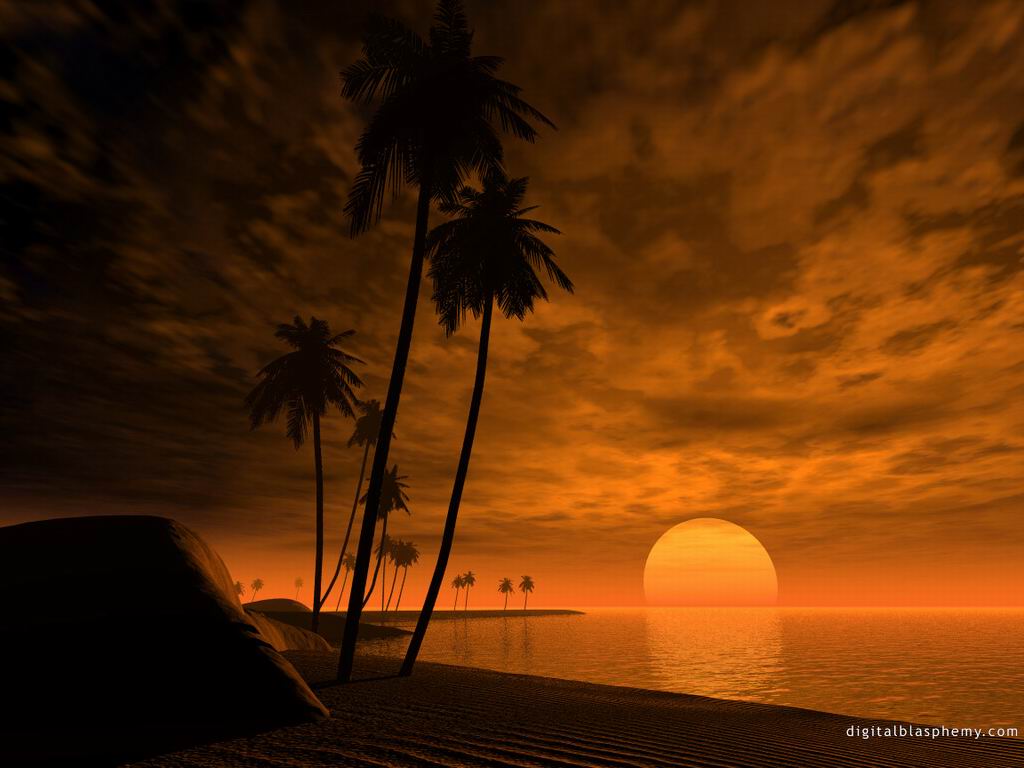 - Crecimiento de la figura del Papa en cuanto a los contenidos más que lo mediático.